Technical Memo 1-22016 Yields
15 November 2016
TM-1-2 Tasks
Review of updated RiverWare models

Incorporation of 2016environmental flows developed by Espey/Carollo team

Development of demand scenarios that 
Identify the location of potential demands
Develop operational criteria to meet those demands

Additional modeling
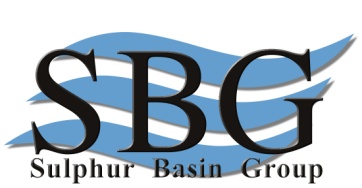 Riverware Model Review
SBG and USACE using different versions and assumptions
(flood operations versus yield estimating)

Reviewed multiple versions of the USACE Model

Tech memo defining standard set of inputs and assumptions for future runs

Memo Provided as Attachment A of TM1-2
[Speaker Notes: USACE was running model with different hydrology and assumptions and was getting different results.  Developed a tech memo that identified the standard set of inputs and assumptions, as well as identifying alternatives to those assumptions and recommendations about how to document those differences.]
Differences from Previous Modeling
New environmental flows

Minor update to Lake Ralph Hall hydrology

No scenarios with summer release of 86 cfs release from Patman

Some scenarios with new Patman senior to Marvin Nichols
[Speaker Notes: SB3 based eflows instead of Lyons flows
Minor changes to LRH flows early in modeling period
After consulting with USACE, now making a constant 10 cfs minimum release (new eflows only apply to reallocated storage/new diversions)]
Environmental Flows – Marvin Nichols
[Speaker Notes: Considerable variation in new eflows depending on hydrologic condition
Blue line is the average monthly volume reserved by eflows.  Some times actual eflows are considerably less, some times it is more.  
On average these eflows are considerably greater than Lyons and have resulting in a corresponding reduction in yield]
Environmental Flows – Wright Patman
[Speaker Notes: Eflows applied only to new reallocated storage and new diversions from Patman
10 cfs minimum always applies
Considerable variation in new eflows depending on hydrologic condition
Blue line is the average monthly volume reserved by eflows.  Some times actual eflows are considerably less, some times it is more. 
Much lower than Lyons in Jan, Mar and April, so corresponding increase in yield]
Yields – Patman Reallocation (New)
Does not include 180,000 ac-ft currently authorized from Patman
[Speaker Notes: This is only new yield.  Does not include 180K of current water rights]
Yields – Marvin Nichols
[Speaker Notes: Did not run 313.5 with new eflows because yield was too low]
Yields – Combinations
Does not include 180,000 ac-ft currently authorized from Patman
[Speaker Notes: Only 242.5/328 scenario meets supply goals for project]
Yields – New Patman Senior to Nichols
Demand Scenarios
Summarized in TM1-1
Scenario 1 – In-basin demands only
Scenario 2 – Adds demands adjacent to basin
[Speaker Notes: Two scenarios in TM-1
These are the 2070 demands
Black line is 20% of goal supply of 604,000 ac-f/yr (120,800 ac-ft/yr)
Conclusion – there will be enough supply to meet in-basin demands plus some extra]
Yield with “Alternative” Operation
[Speaker Notes: This demonstrates operation of Patman and Nichols to meet demands rather than as individual projects using priority operation.  AKA system operation.  If operated in concert to meet these demands, over 30,000 additional acre-feet of water can be generated.]
Summary
New environmental flows
Reduce yield of Nichols
Increase yield of Patman
Reduce combined yield of Patman and Nichols
20% reserve for in-basin needs should be sufficient to meet all in-basin needs plus some additional water for out-of-basin
Holistic operation of Patman/Nichols to meet demand could increase yield from system
Questions?
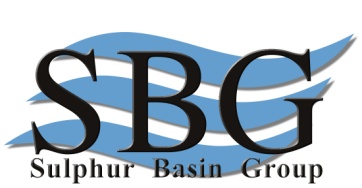